Предмет судебной медицины и краткая история ее развития.
Выполнила: Наумова А.А.
Понятие, предмет и система судебной медицины
Судебная медицина является отраслью медицины и представляет собой совокупность знаний и специальных методов исследований, применяемых для решения медико-биологических вопросов, возникающих в процессе расследования и судебного рассмотрения уголовных и гражданских дел, дел об административных правонарушениях, а также некоторых конкретных задач здравоохранения.
Многолетние теоретические и практические обобщения понятия "судебная медицина", проведенные профессором В. Л. Поповым, позволили ему дать наиболее полное определение (2013): "Судебная медицина – специальная медицинская дисциплина, представляющая собой систему научных знаний о закономерностях возникновения, выявления, исследования и оценки медицинских фактов, служащих источником доказательств при проведении предусмотренного законом расследования«.
В определении автора подчеркивается:
а) специальный характер судебной медицины как одной из медицинских дисциплин; 
б) содержание судебной медицины как системы научных знаний; 
в) предмет судебной медицины как совокупность научных проблем о закономерностях возникновения определенных медицинских фактов, методах их выявления, исследования и оценки; 
г) процессуальная сущность медицинских знаний как источника доказательств; 
д) целевая направленность судебно-медицинских знаний, адресованная потребностям предусмотренного законом расследования.
Судебная медицина, являясь специальной медицинской дисциплиной, связанной с практикой, существенно отличается от других медицинских дисциплин. Для разработки и решения ее специфических задач в ней довольно широко применяются в теории и на практике достижения и методы исследования не только других медицинских, но и немедицинских дисциплин.
Наиболее тесно судебная медицина связана с патологической анатомией и патологической физиологией, терапией, хирургией, травматологией, неврологией, токсикологией, акушерством и гинекологией, педиатрией и другими медицинскими дисциплинами.
Из числа немедицинских специальностей судебная медицина связана с судебной экспертной наукой, юриспруденцией, криминалистикой, уголовным, гражданским и административным правом, а также математикой, физикой, химией, учением о сопротивлении материалов, механикой разрушения, трибологией и другими естественными и техническими науками.
Использование в судебной медицине знаний немедицинских и небиологических наук вовсе не означает, что судебной медициной разрабатываются проблемы математики, физики, химии и других наук. Такое положение есть не что иное, как проявление интеграции научных знаний в целях установления медицинских и биологических фактов, явлений и обстоятельств для решения специальных задач, относящихся к предмету судебной медицины.
Вместе с тем интегрирование судебной медициной знаний различных наук и научных дисциплин дополнительно свидетельствует о научном характере самой судебной медицины, поскольку интеграция знаний является одной из характерных особенностей современной науки.
По мере развития судебной медицины как науки от нее отделились некоторые разделы, ставшие впоследствии самостоятельными науками: криминалистика, судебная психиатрия, судебная химия, судебная токсикология, судебная биология, судебная молекулярная генетика, идентификация личности и др.
Таким образом, судебная медицина – это научная дисциплина, создающая и систематизирующая специальные медицинские знания о закономерностях возникновения, связях и отношениях медико-биологических явлений, разрабатывающая методологию научной и экспертной оценки, которые необходимы для доказывания юридически значимых обстоятельств.
Впервые попытку изложить научно обоснованную систему предмета предпринял Иоган Бонн (1690). В дальнейшем, на основе синтеза судебно-медицинских знаний, постепенно формировались система судебной медицины, которая в современной интерпретации может выглядеть следующим образом
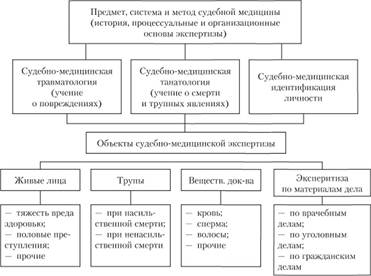 Система судебной медицины включает теоретические, процессуальные, организационные, методические и практические основы.
Теоретические основы, включающие понятие, предмет, систему знаний и методов судебной медицины, содержат учение о смерти и трупных явлениях (судебно-медицинская танатология), учение о повреждениях (судебно-медицинская травматология), учение о судебно-медицинской идентификации личности.
Процессуальные основы определяют процессуальный статус судебно-медицинского эксперта, его обязанности, права и ответственность, правовые формы его участия в процессе и неотложных следственных действиях, процессуальный порядок назначения и производства судебно-медицинской экспертизы.
Организационные основы охватывают систему, функции и структуру учреждений судебно-медицинской экспертизы, полномочия руководителя ГСЭУ.
Методические основы – это содержание и задачи судебно- медицинской экспертизы и судебно-экспертной деятельности, классификация судебно-медицинских экспертиз, профессиональные и квалификационные требования, предъявляемые к судебно-медицинскому эксперту, а также методы, методики, медицинские технологии и медицинские критерии, определяющие порядок производства судебно-медицинских экспертиз.
Практические основы содержат конкретные виды судебно- медицинских экспертиз: экспертиза в отношении живых лиц, экспертиза трупов, экспертиза вещественных доказательств биологического происхождения, экспертиза по материалам дел и медицинским документам.
Надежным фундаментом для создания последовательной и четкой системы судебной медицины служат теория и практика судебно-медицинской экспертизы, являющиеся предметом судебной медицины.
Предмет судебной медицины объективно отражает сложившиеся закономерности в науке. Сфера предмета судебной медицины определяется и ограничивается следующими существенными характеристиками:
• научным характером деятельности, предполагающим получение новых знаний и их систематизацию;
• медико-биологическим характером изучаемой действительности;
• правовой значимостью изучаемых проблем;
• практической направленностью вырабатываемых новых знаний.
Таким образом, предметом судебной медицины являются закономерности, связи и отношения медико-биологических явлений, используемые в целях доказывания юридически значимых обстоятельств, а также методология формирования информации об этих фактах.
Реализация теории судебной медицины достигается путем производства судебно-медицинской экспертизы – экспертного исследования, основанного на использовании специальных знаний для решения медико-биологических вопросов, возникающих при расследовании преступлений и судебном разбирательстве уголовных и гражданских дел, дел об административных правонарушениях.
Следовательно, судебно-медицинская экспертиза – это конкретное применение судебной медицины в процессе исследования и дачи заключения.
Система судебной медицины неразрывно связана с объектами судебно-медицинской экспертизы, которыми являются живые лица, трупы, вещественные доказательства биологического происхождения, материалы дел и медицинские документы.
Судебно-медицинская экспертиза в отношении живых лиц встречается наиболее часто и в подавляющем большинстве случаев назначается для определения степени тяжести вреда, причиненного здоровью человека, значительно реже при определении состояния здоровья, половых состояний и преступлений, а также по другим поводам. Осуществляется она, как правило, в судебно-медицинских амбулаториях отделов экспертизы живых лиц, включая районные, межрайонные и городские СМО БСМЭ.
Судебно-медицинская экспертиза в отношении живых лиц встречается наиболее часто и в подавляющем большинстве случаев назначается для определения степени тяжести вреда, причиненного здоровью человека, значительно реже при определении состояния здоровья, половых состояний и преступлений, а также по другим поводам. Осуществляется она, как правило, в судебно-медицинских амбулаториях отделов экспертизы живых лиц, включая районные, межрайонные и городские СМО БСМЭ.
Судебно-медицинская экспертиза вещественных доказательств биологического происхождения требует специальной дополнительной подготовки врача – судебно-медицинского эксперта. Объектами такой экспертизы обычно являются выделения, органы и ткани человека (следы, подозрительные на кровь, семенная жидкость, моча, материнское молоко, пот, волосы и другие ткани человека), а также другие объекты. Эти исследования производятся в лабораторных структурных подразделениях БСМЭ: судебно-гистологическом, судебно-биологическом, молекулярно-генетическом, судебно-химическом, биохимическом, медико-криминалистическом и др.
Судебно-медицинская экспертиза по материалам дел и медицинским документам является особым видом исследования и осуществляется по документам в тех случаях, когда судебно-следственные органы направляют в экспертное учреждение материалы дела (протоколы осмотров, допросов, следственных экспериментов, истории болезни, заключения других экспертов и т.п.). Этот вид экспертизы проводится, как правило, комиссией экспертов.

Исследование каждого объекта экспертизы регламентировано специальными правилами, медицинскими критериями, порядками, медицинскими технологиями, методиками и методическими рекомендациями.
При производстве судебно-медицинской экспертизы используется большое количество различных методов экспертного исследования. Некоторые из них заимствованы из других наук, а часть – является оригинальными методиками, разработанными судебными медиками специально для решения вопросов, возникающих в процессе их деятельности. Примером могут служить: метод судебно-медицинского отождествления личности неизвестного человека, метод судебно- медицинской идентификации травмирующего предмета и механизма его повреждающего действия, метод геномной дактилоскопии, позволяющий практически со стопроцентной вероятностью по следам крови и выделений идентифицировать личность человека. Большое распространение в практике получили методики, являющиеся простыми, доступными, наглядными и дающими научно обоснованный результат, а также возможность осуществить повторное исследование. Комплекс использования современных методов исследования позволяет судебному медику сделать аргументированные выводы.
Судебно-медицинская экспертиза решает две большие задачи: 

первая – это экспертное сопровождение деятельности правоохранительных органов и органов судебной власти в делах, связанных с преступлениями против жизни и здоровья граждан; 

вторая – оказание помощи органам здравоохранения и их подведомственным учреждениям в улучшении качества оказания медицинской помощи населению.
Список литературы
Диагностикум механизмов и морфологии повреждений мягких тканей при тупой травме. Т. 6: Механизмы и морфология повреждений мягких тканей / В.Н. Крюков, Б.А. Саркисян, В.Э. Янковский и др. — Новосибирск: Наука, 2001. - С.25-26.
Судебно-медицинская диагностика прижизненности и давности механических повреждений : письмо Главного судебно-медицинского эксперта МЗ РСФСР от 25.06.1990 г. № 101-04 / Мазуренко М.Д., Беликов В.К. — М.: Минздрав РСФСР, 1990. — 21 с.
Судебно-медицинская экспертиза повреждений тупыми предметами / В.И.Акопов. - М. : 1978. - С31-32.
Кулик А.Ф. Гистохимические и морфометрические показатели давности нанесения ссадин и ран кожи различных областей тела : автореф. дисс. канд. / А.Ф. Кулик. - 1985. - 28 с.
Судебно-медицинская диагностика повреждений тупыми предметами / А.И. Муханов. - Тернополь, 1974. - С.14-15.
К установлению срока заживления ссадин / В.И. Кононенко // Судебно-медицинская экспертиза. — М., 1959. — №1. — С. 19-22.
Тайков А.Ф. О ссадинах в судебно-медицинском отношении : дис. канд. мед. наук. — Л., 1952.
СПАСИБО ЗА ВНИМАНИЕ!